Innkjøpstjenesten Oktober 2017
Jan Ivar Bjørnli
Anskaffelser med fokus på InnovasjonStrategisk forankring
En hverdag full av anskaffelser Eksempel Allerede før sykepleieren har kommet i gang med dagens arbeid, har hun vært i kontakt med produkter og tjenester dekket av anskaffelser fra over 20 rammeavtaler. En hel arbeidsdag vil normalt omfatte enda flere. Allerede før arbeidsdagen er i gang…
Trondheim kommune
Nøkkeltall Trondheim kommune
13.000 Ansatte
Budsjett 14.000 mill kr 
Innkjøp ca 3.500 mill kr/år
Drift 1.500 mill kr
Investeringer 2.000 mill kr
220.000 transaksjoner
Trondheim kommune
Organisering
Hvordan organiseres anskaffelser i Trondheim kommune:
- Sentrale aktører:
	- Innkjøpstjenesten. ( 8 årsverk)
	- IT - tjenesten.
	- Kommunalteknikk
	- Trondheim eiendom/utbygging
	- Trondheim  Bydrift
- All anskaffelser skal skje på bakgrunn av konkurranse.
- Utstrakt bruk av sentrale inngåtte rammeavtaler, konsernavtaler.
Trondheim kommune
Oktober 2017
Trondheim kommunes anskaffelsesstrategi 2014 - 2017
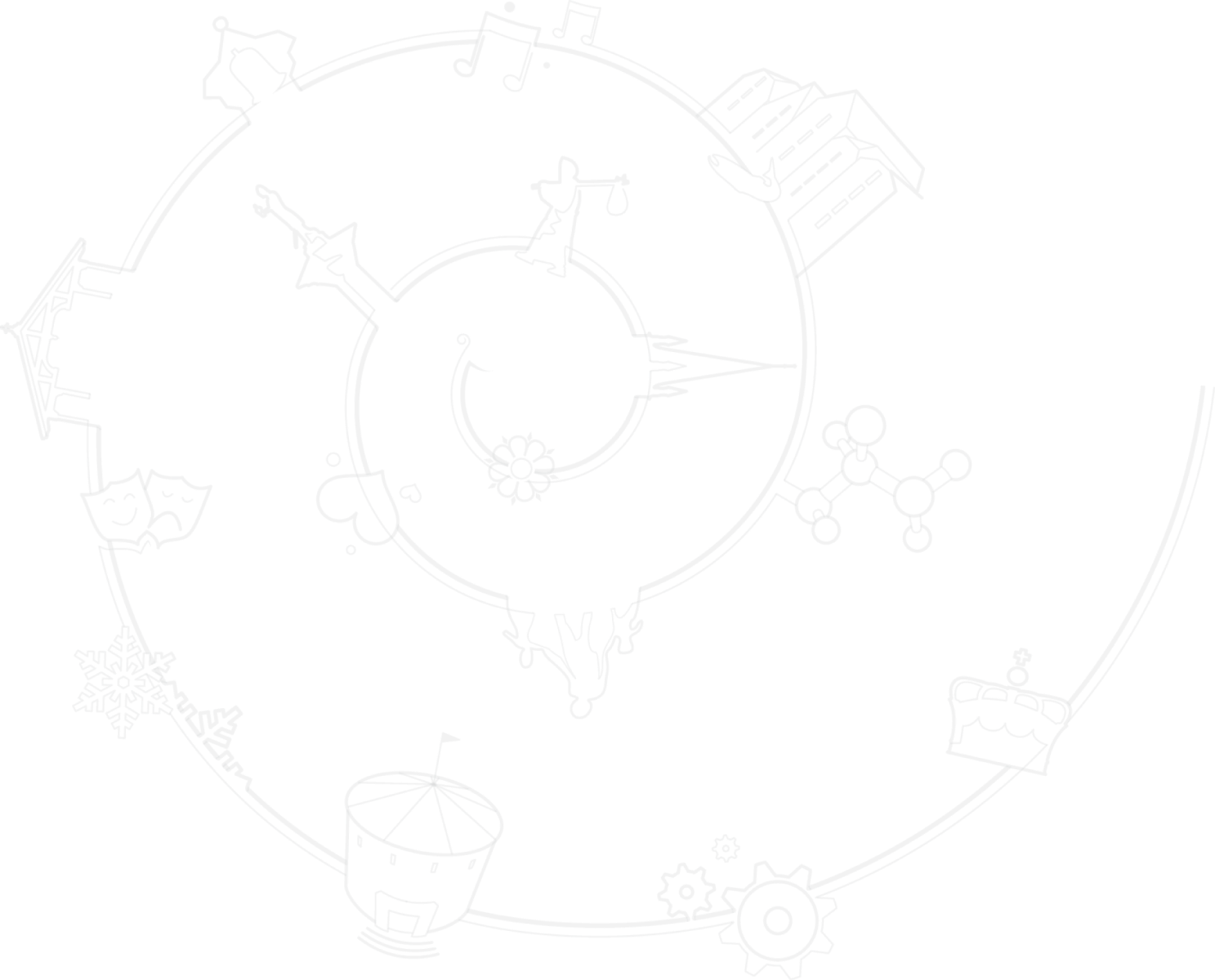 Hva ligger i kommunens anskaffelsesstrategi?
Strategien bygger på kommuneplanens  samfunnsdel -  strategi - god ressursstyring 
”Anskaffelsesstrategien for perioden 2014 til 2017 skal legge grunnlaget for en felles overordnet tenkning og atferd, slik at kommunens anskaffelser av varer, tjenester, bygg og anlegg, effektivt bidrar til at kommunen når sine mål”
Trondheim kommune
Hvem angår strategien?
Anskaffelsesstrategien gjelder for Trondheim kommune og dens virksomheter
Rådmannen innehar det overordnede ansvaret for gjennomføring av strategien
Trondheim kommune
Hovedmål
Trondheim kommunes anskaffelser skal være økonomisk effektive og bidra til innovative løsninger. Anskaffelsene skal gjennomføres med vekt på kommunens samfunnsansvar
Trondheim kommune
Delmål 1
Trondheim kommunes arbeid med anskaffelser skal være organisert med klare ansvarslinjer og kontrollmekanismer
Trondheim kommune
Delmål 2
Trondheim kommunes enheter skal ha kompetanse til å kunne gjennomføre juridisk korrekte, gode og effektive anskaffelsesprosesser
Trondheim kommune
Delmål 3
Trondheim kommunes anskaffelser skal være basert på langsiktig planlegging, med gjennomtenkte kontraktsstrategier som bidrar til innovative løsninger
Trondheim kommune
Delmål 4
Trondheim kommunes anskaffelsesprosesser skal omfatte god og effektiv kontraktsoppfølging
Trondheim kommune
Delmål 5
Trondheim kommunes anskaffelser skal gjennomføres med vekt på kommunens samfunnsansvar
Trondheim kommune
Alle i kommunen som gjennomfører anskaffelser skal
Fremme innovasjon ved å ta utgangspunkt i nasjonal metodikk for leverandørutvikling
Utfordre og stimulere til nytenkning – både internt og i leverandørmarkedet
Gjennomføre risikoanalyse som del av kontraktsstrategi ved større anskaffelser
Delmål 3
Trondheim kommunes anskaffelser skal være basert på langsiktig planlegging, med gjennomtenkte kontraktsstrategier som bidrar til innovative løsninger
Trondheim kommune
Vurdere muligheten til å benytte regionale innovasjons- og utviklingsmiddel
Samarbeide med ulike bransjer for å utvikler innovasjon, produktivitet og kvalitet.
Delmål 3
Trondheim kommunes anskaffelser skal være basert på langsiktig planlegging, med gjennomtenkte kontraktsstrategier som bidrar til innovative løsninger
Trondheim kommune
Suksessfaktorer
Forankring
Politisk
Toppledelse
Operativt
Handlingsplan
Delmål 
Tiltak 
Ansvar
Måling - Rapportering
Trondheim kommune
Forankring Politisk og Toppledelse
Anskaffelsesstrategien vedtas av Bystyre.
Trondheim kommune
Forankring Operativt
Via lederavtale.
Sjekkliste internkontroll
4. Innkjøp - offentlige anskaffelser 
4.1. Trondheim kommunes innkjøpsstrategi.Innkjøpere, bestillere og innkjøps-ansvarlige i enheten er kjent med Trondheim kommunes anskaffelses-strategi, herunder visjon, hovedmålsetting og ansvar/roller.
Trondheim kommune
Forankring Operativt
Via Kvaliteket. (TKs Styringssystem Innkjøp)
Prosedyre for:
 Identifisere behov
Sikre at de ulike behovene i TK ivaretas ved nye avtaleområder og som sjekkliste i rådgivningsprosessen 
Formål
Hensikten med denne listen er å stille en del relevante spørsmål som skal sikre en best mulig tilpasset anskaffelse.
Omfang
Gjelder for alle anbudsrunder innenfor nye anbudsområder, samt som sjekkliste ved rådgivning for enheter som skal gjennomføre en anbudsrunde.
Trondheim kommune
Suksessfaktorer
Forankring
Politisk
Toppledelse
Operativt
Trondheim kommune